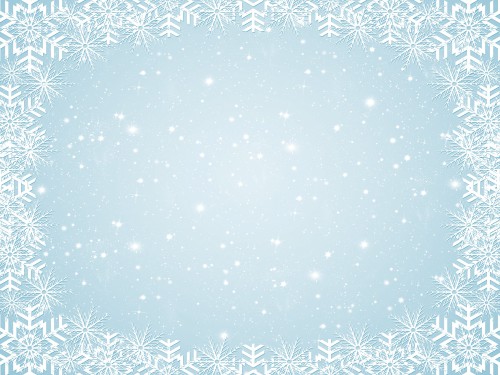 Зимняя сказка группы №10
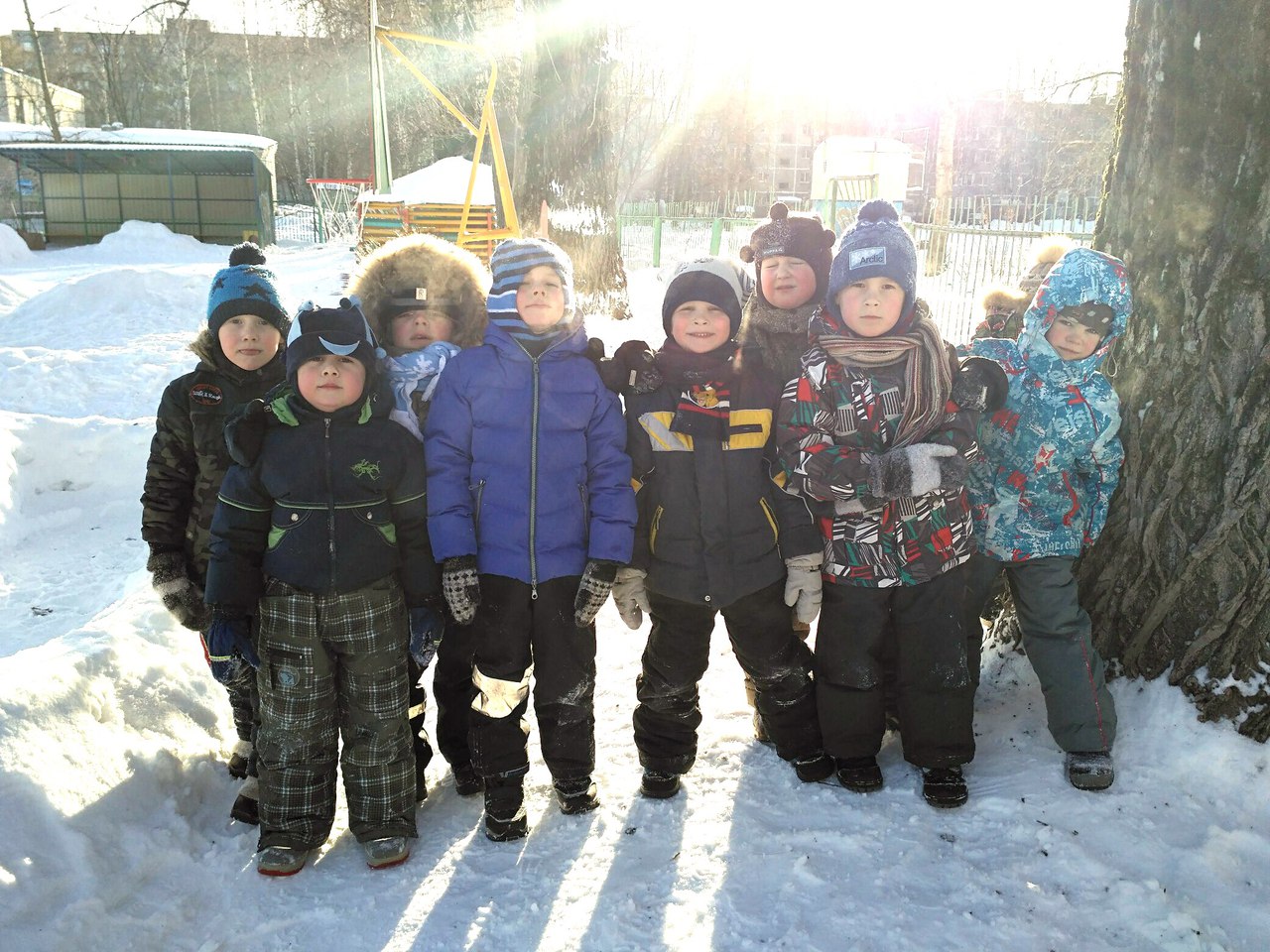 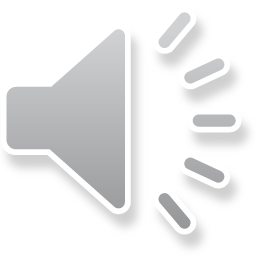 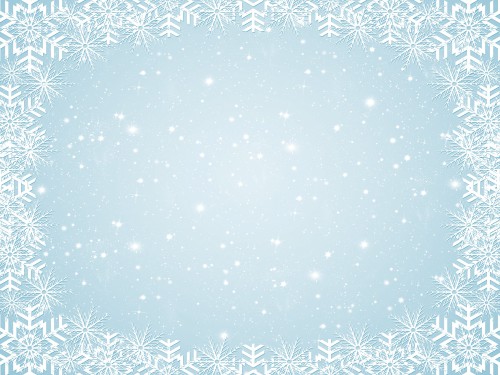 В группе конечно играть хорошо…
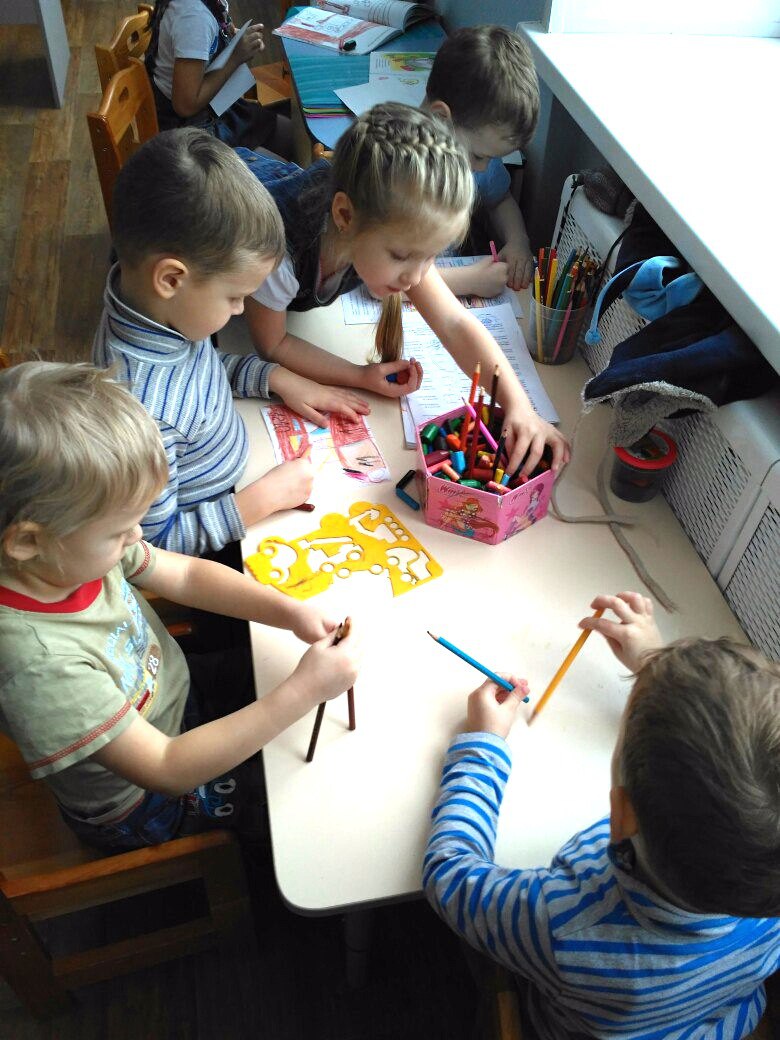 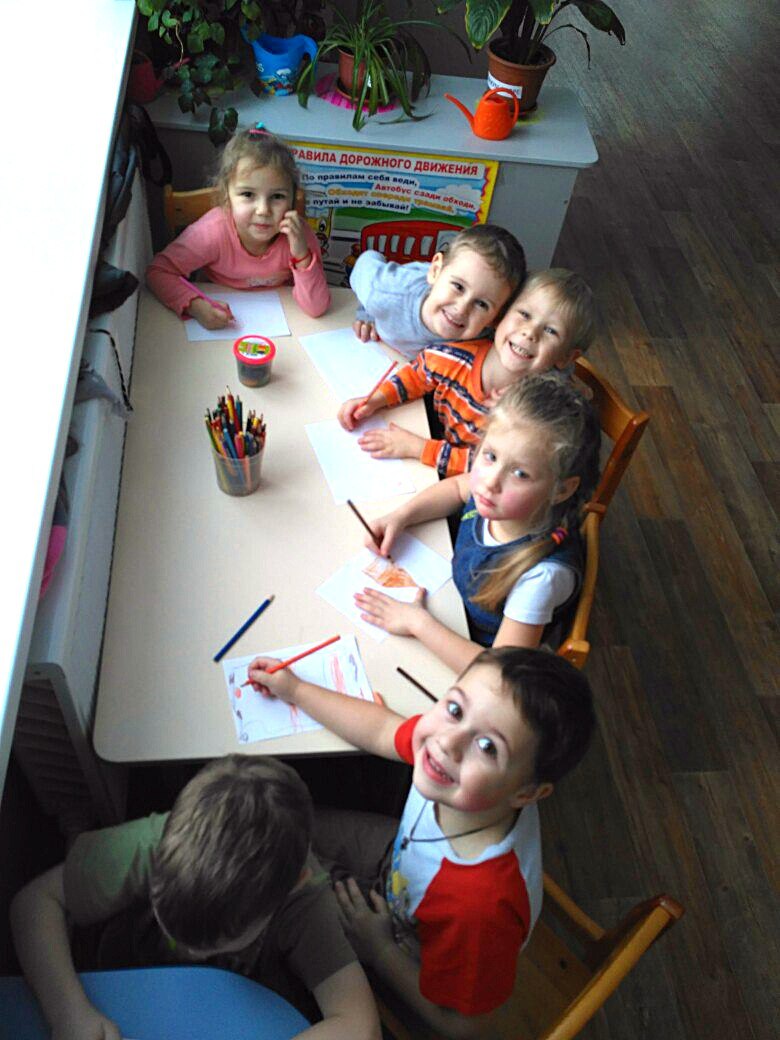 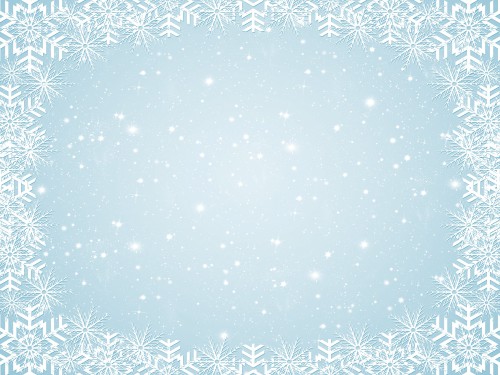 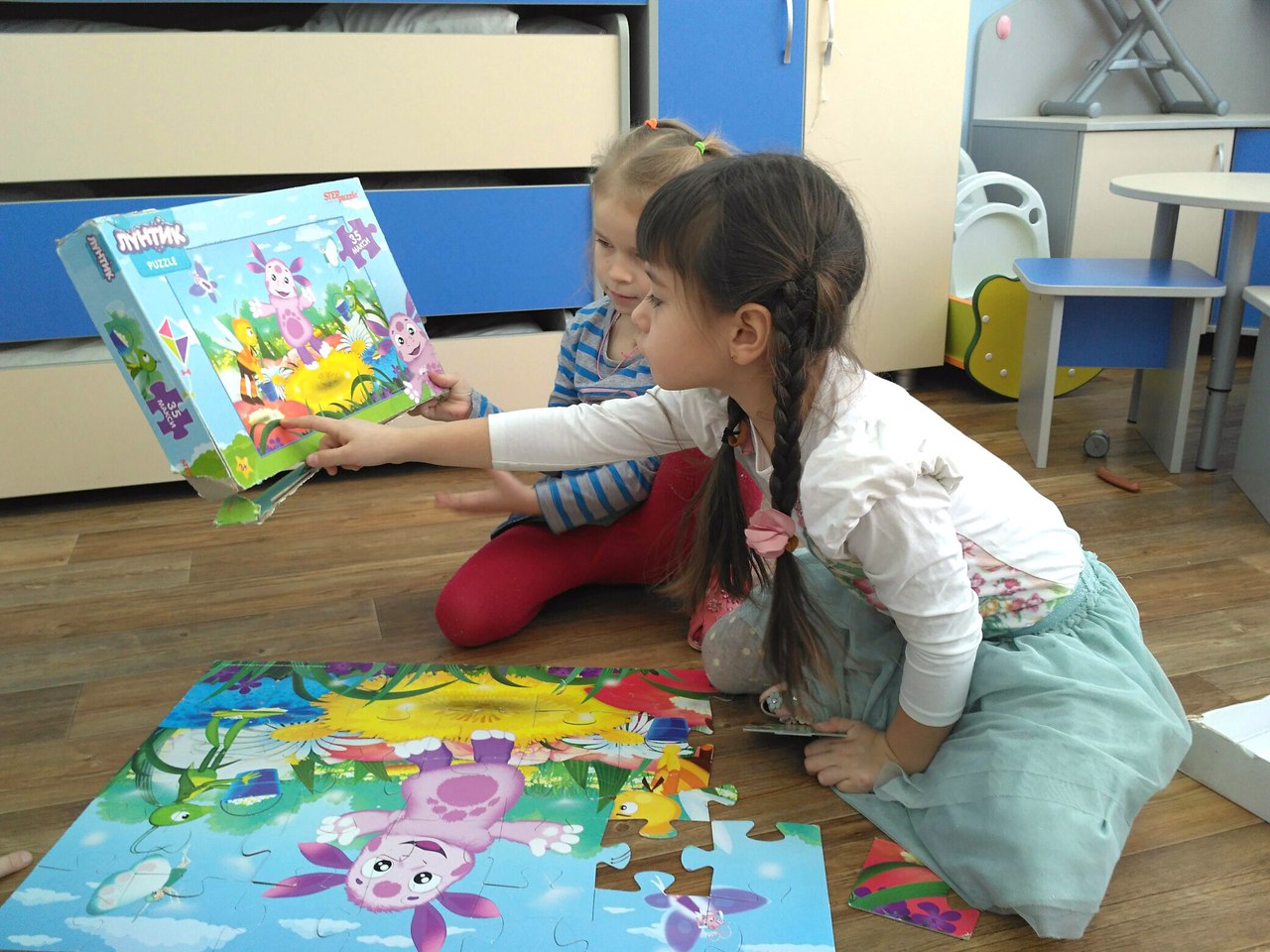 Пазлы собрать…
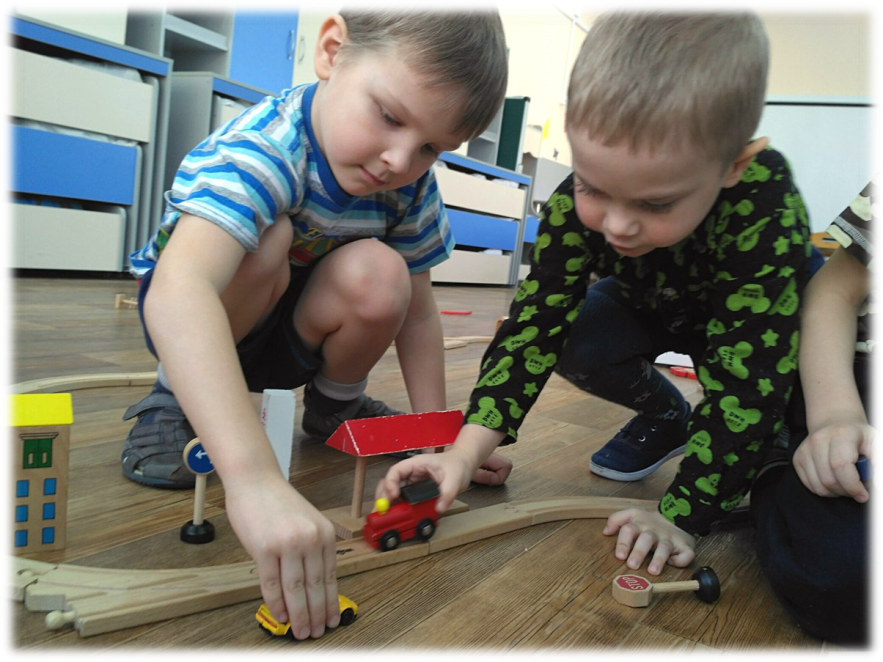 В машинки играть…
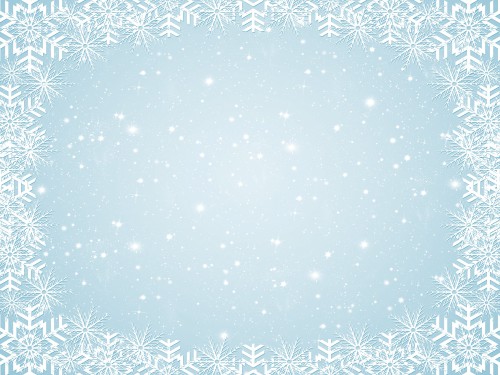 Но на улице лучше!
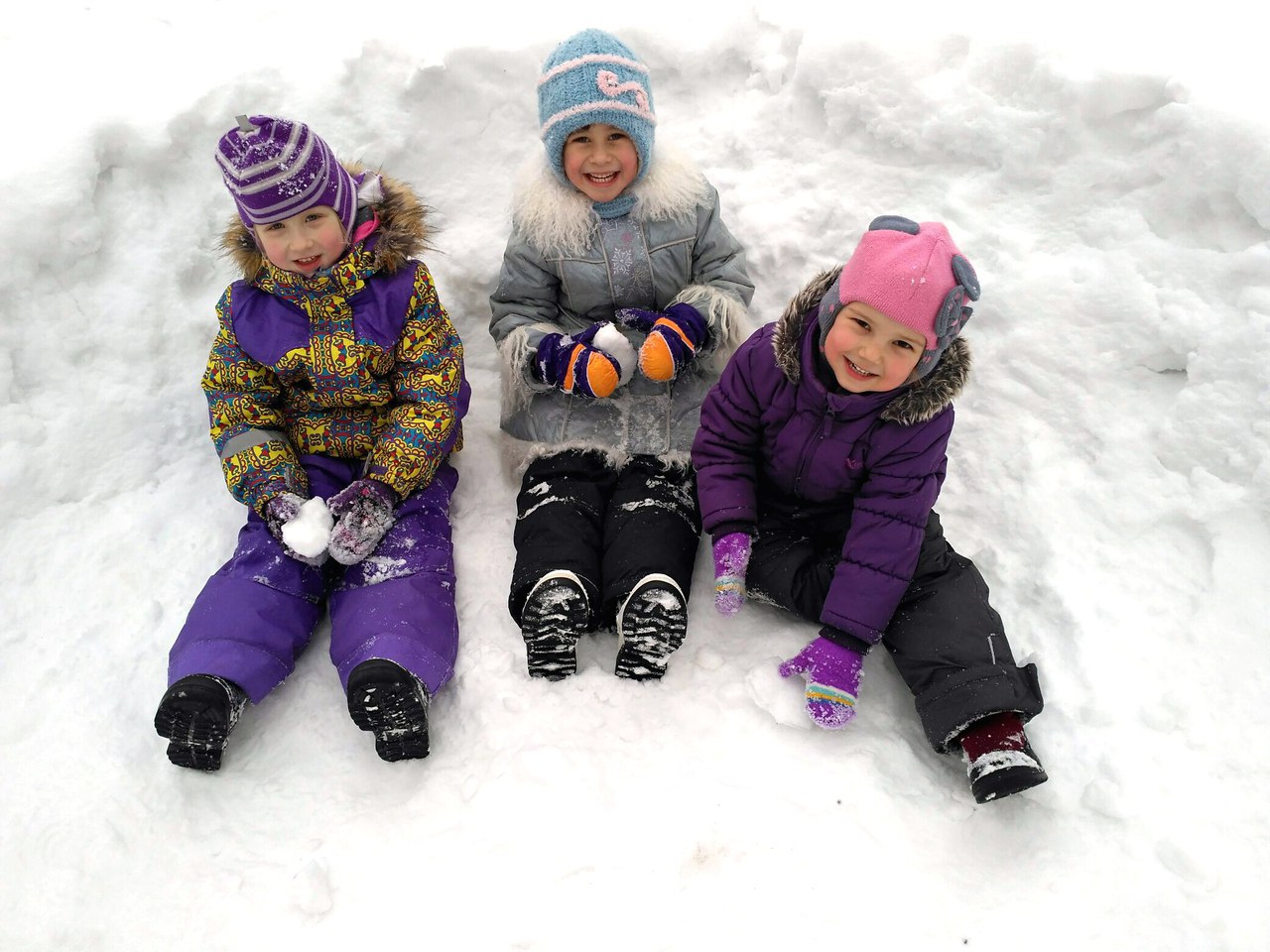 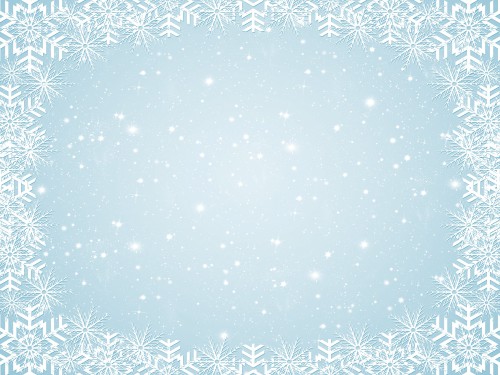 Ой мороз, мороз, морозон хватает нас за нос,А мы не боимся, а мы веселимся.
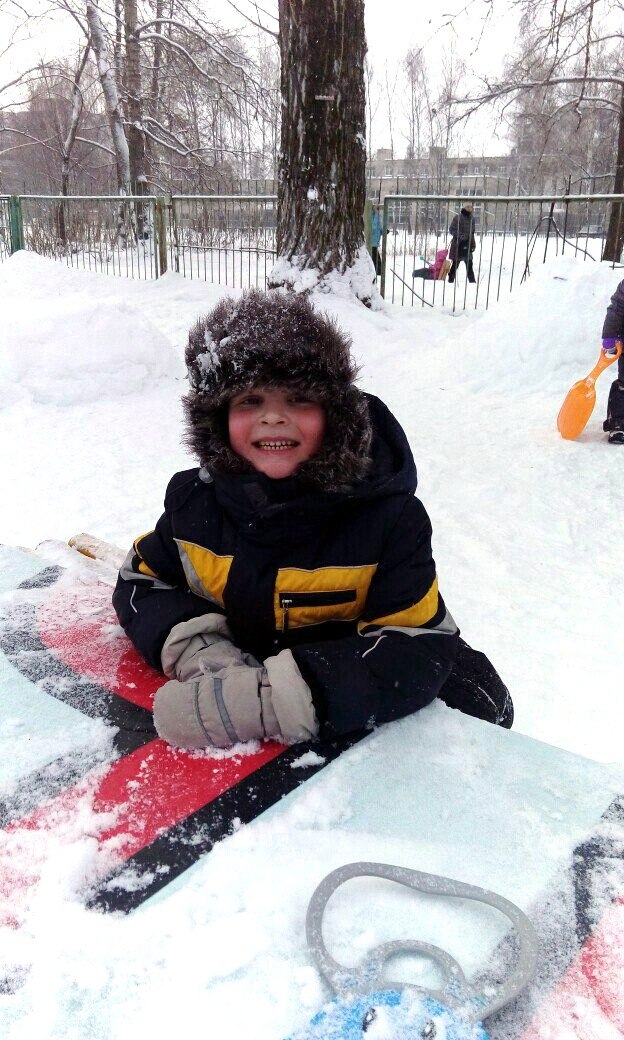 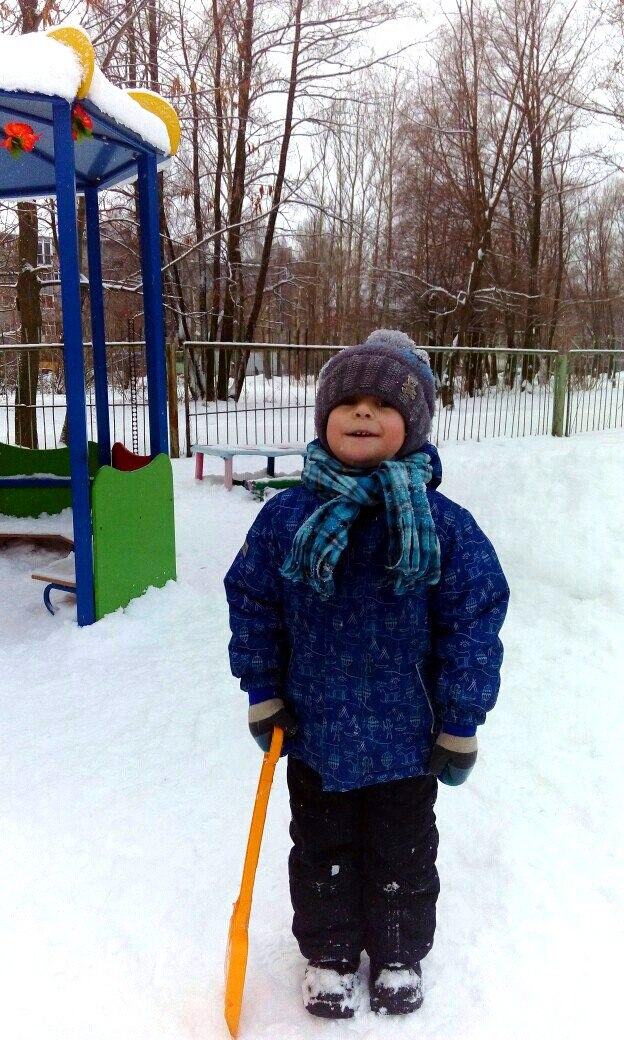 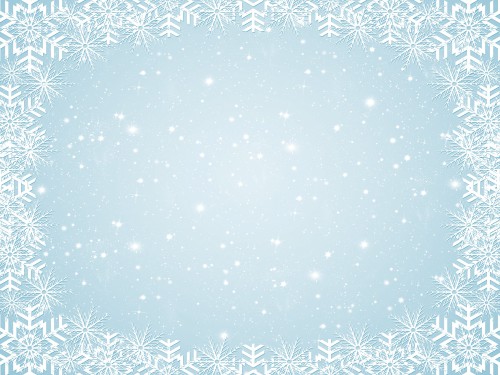 Я дорожку расчищаю,Снег лопаткой разгребаю.
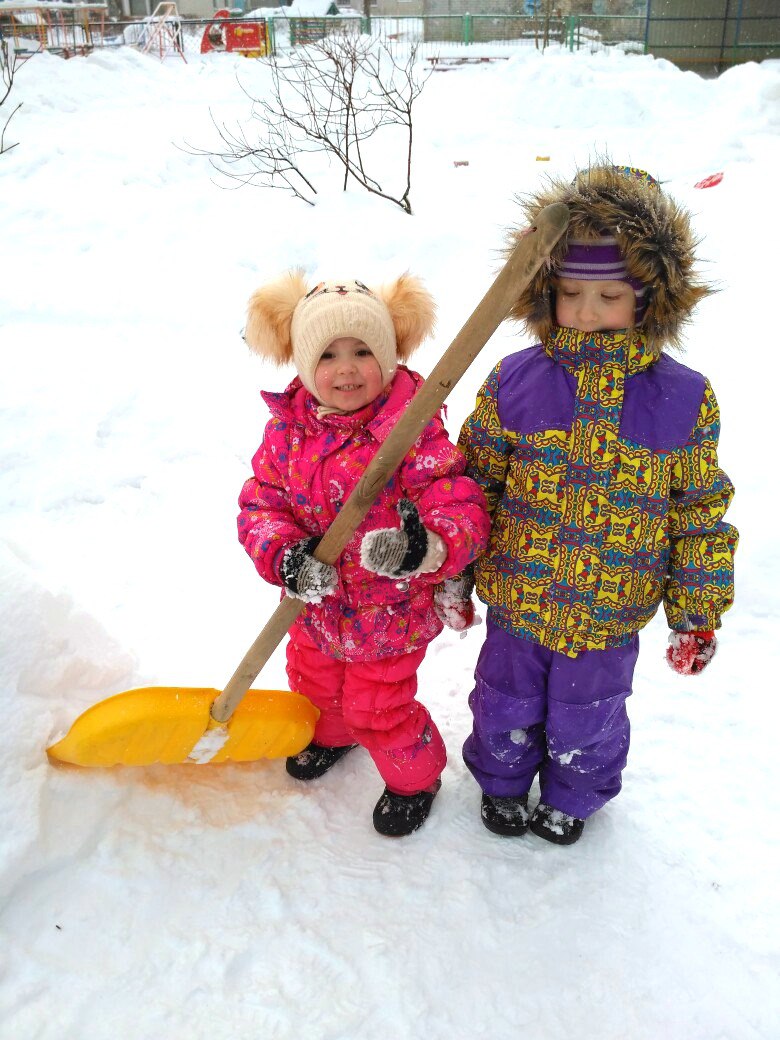 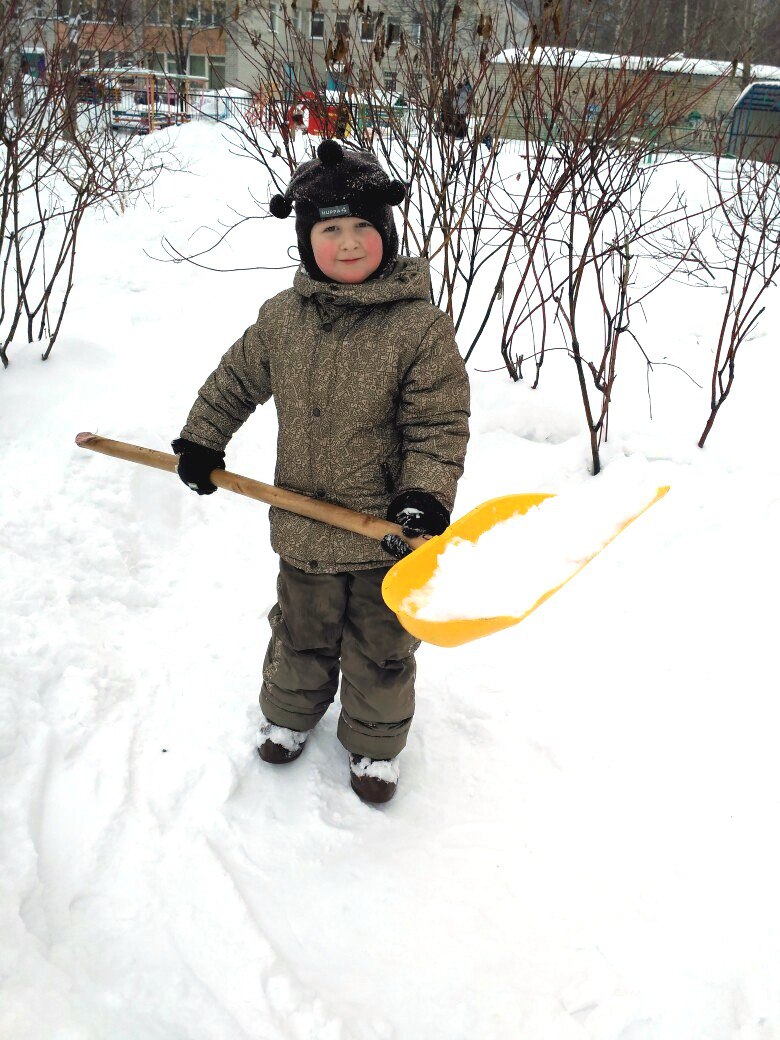 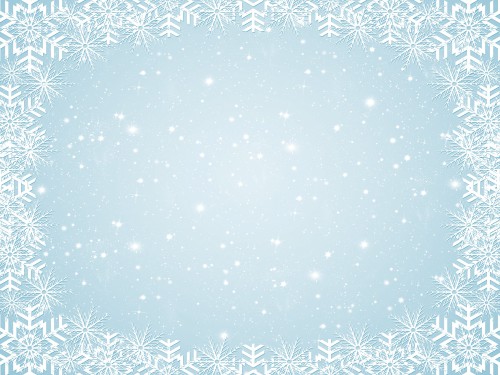 Лыжи, санки в руки взяли -И кататься побежали.В зимний день, в мороз, с утраЖдёт нас снежная гора.
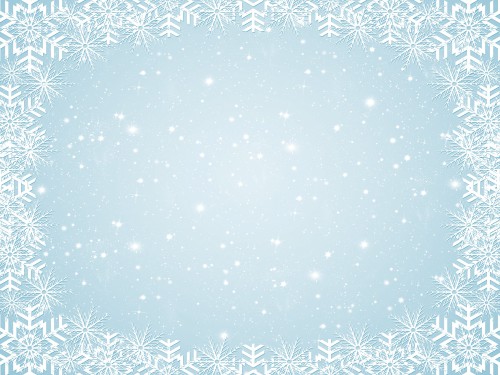 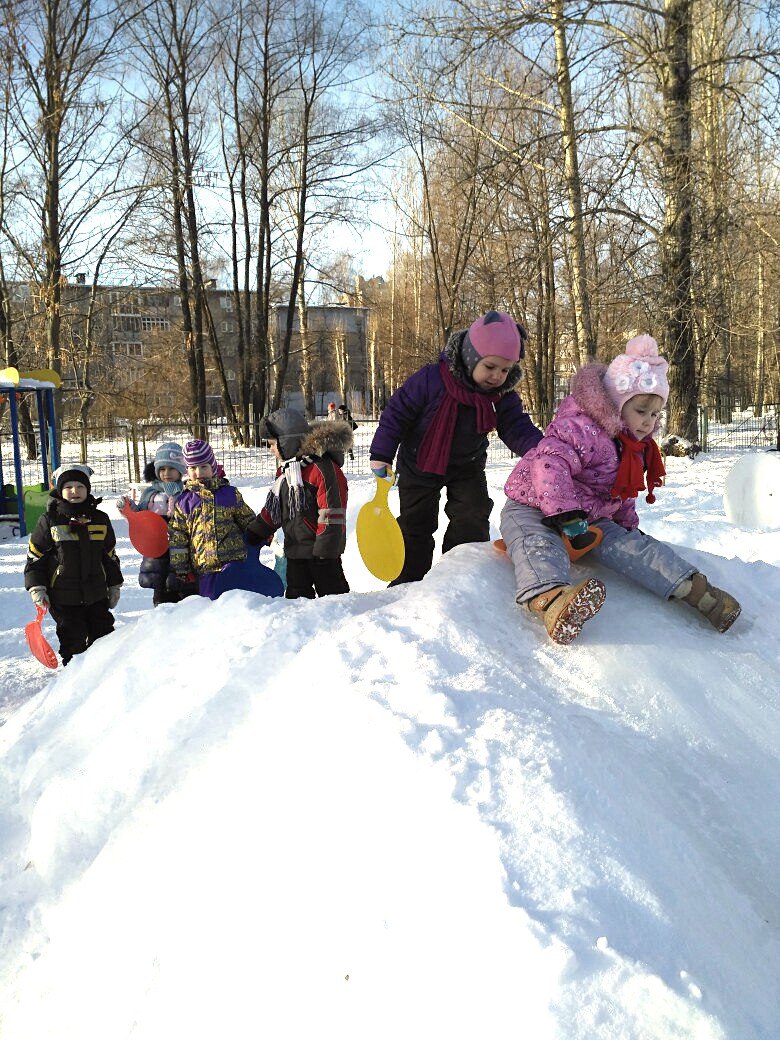 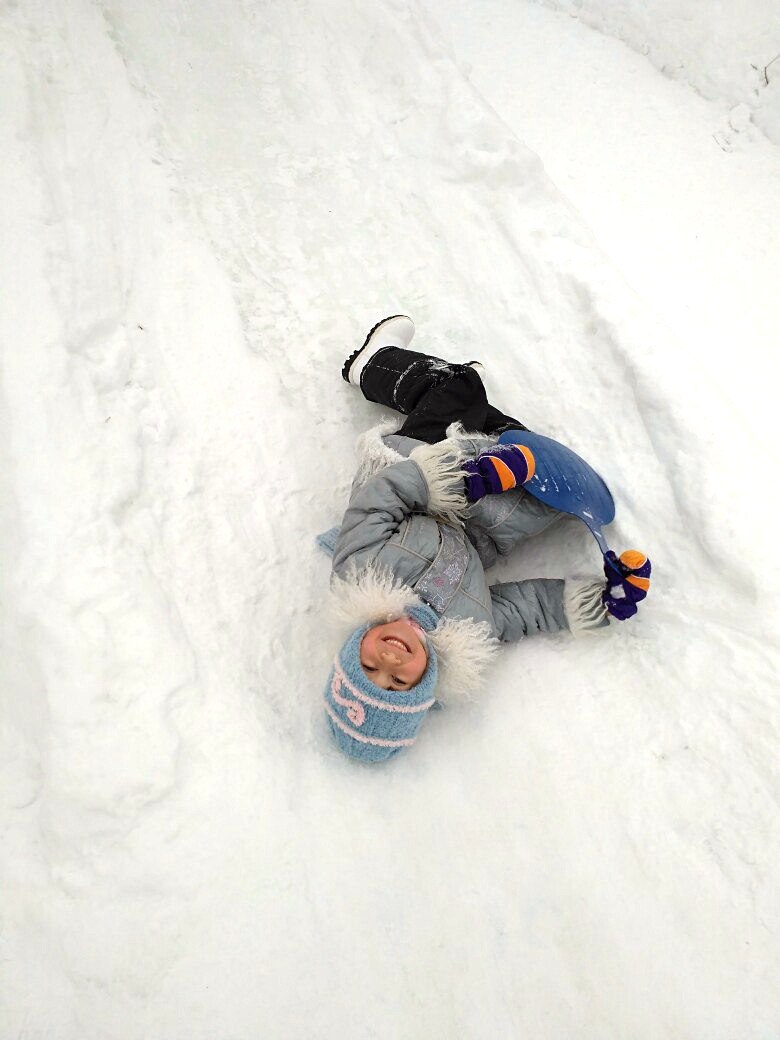 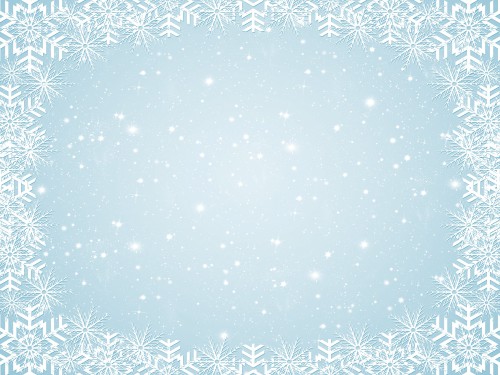 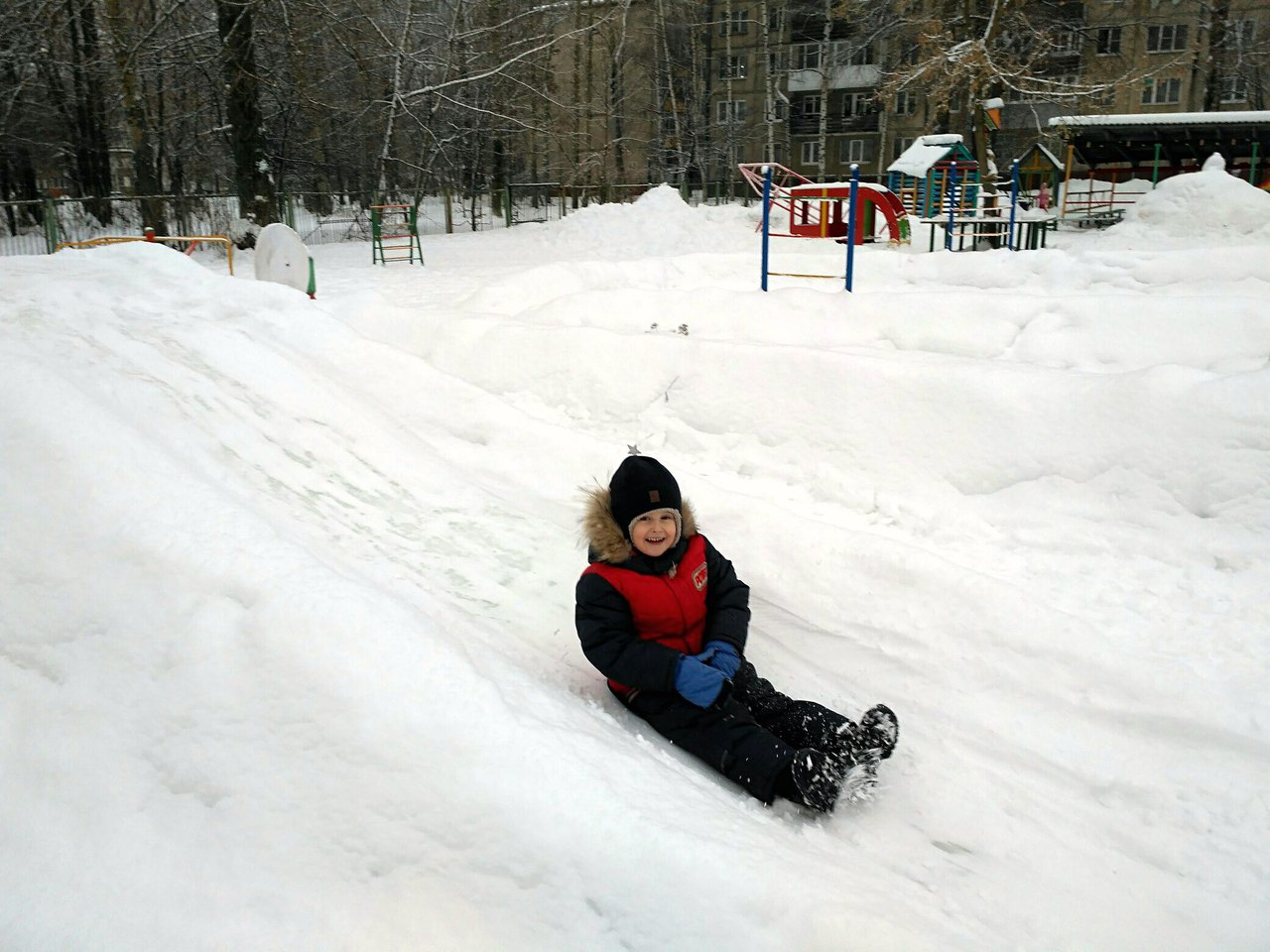 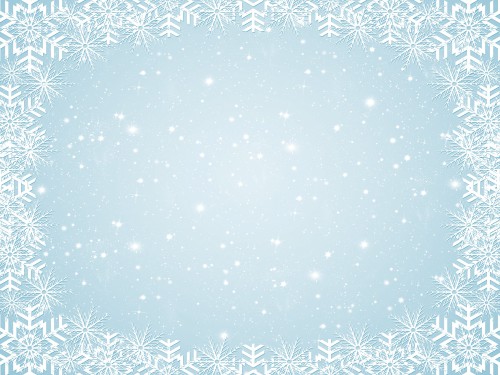 С горы покатались – а теперь пора отправляться в далекое плавание!
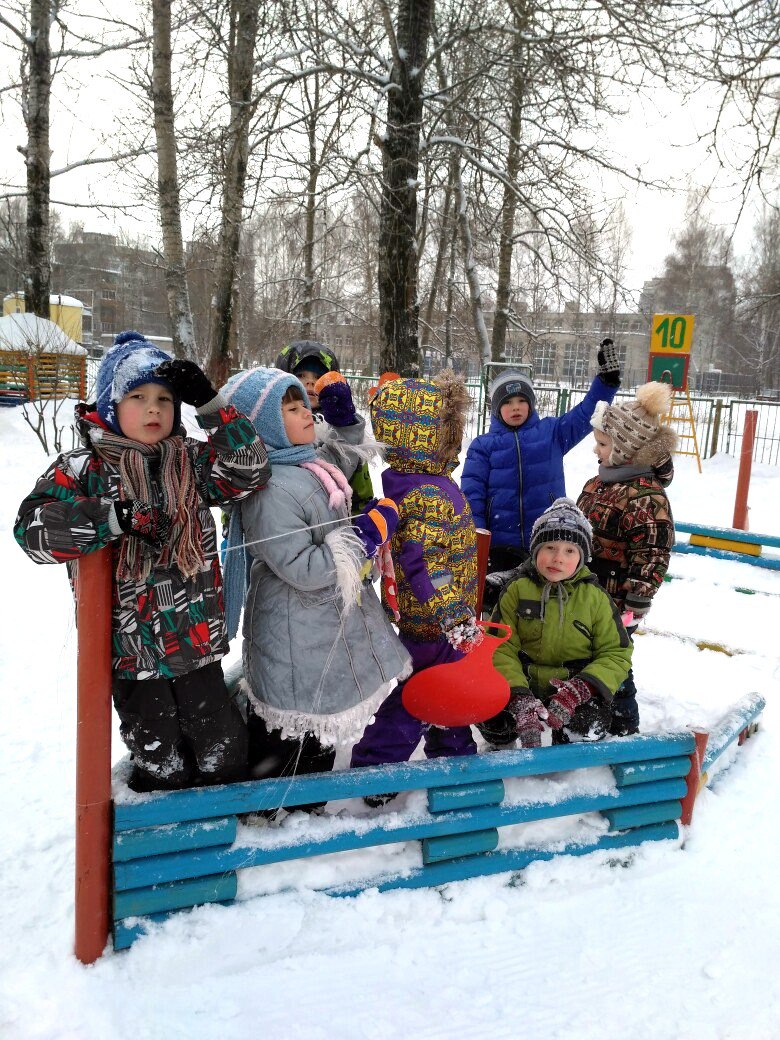 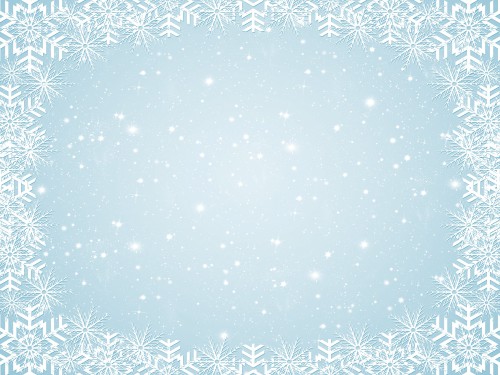 В пути на нас напал огромный змей!Конечно же он не устоял перед храбростью наших мореплавателей (или снегоплавателей?) и был повержен!
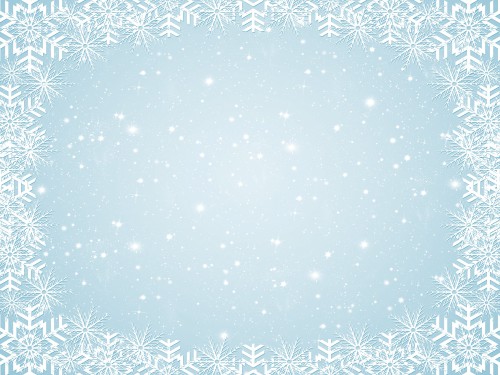 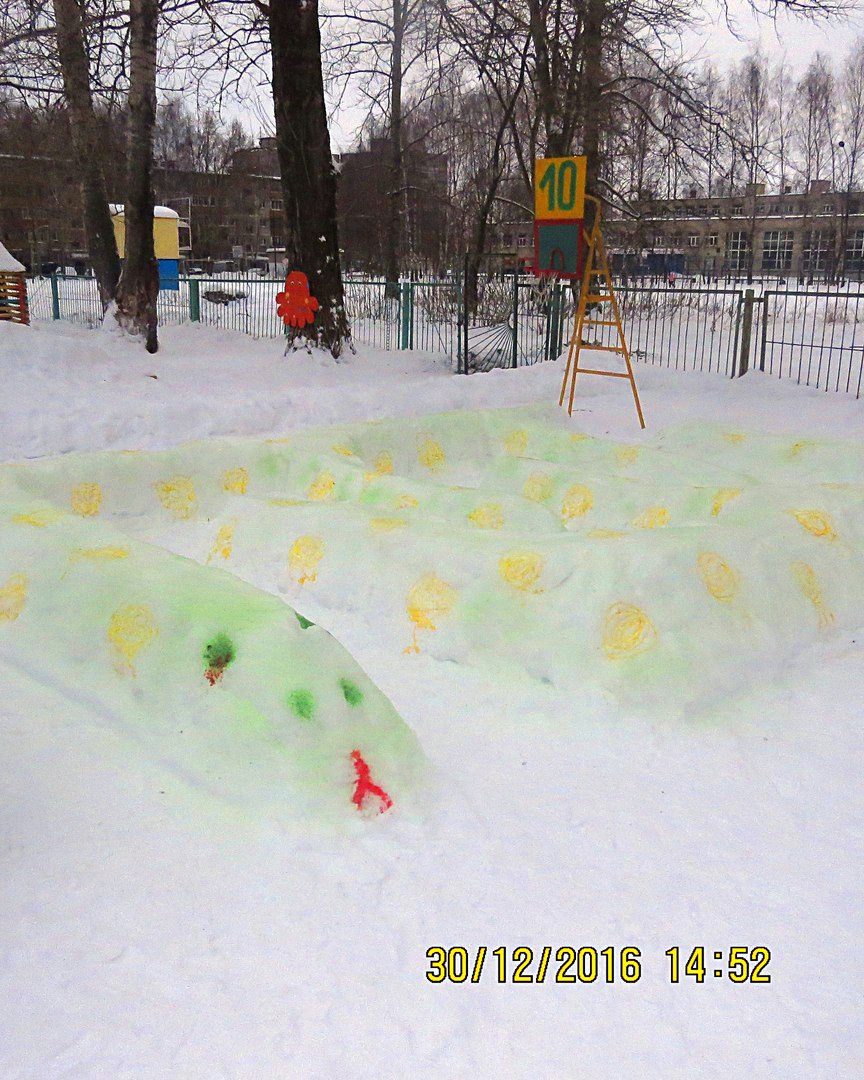 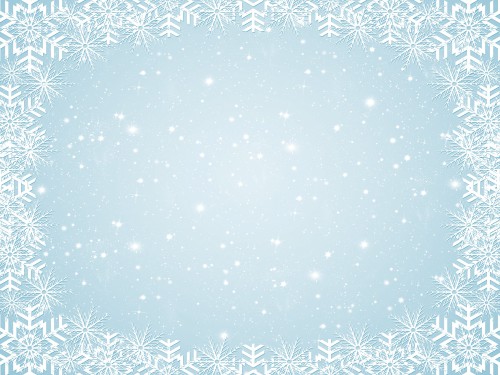 Наконец, мы приплыли в форт!
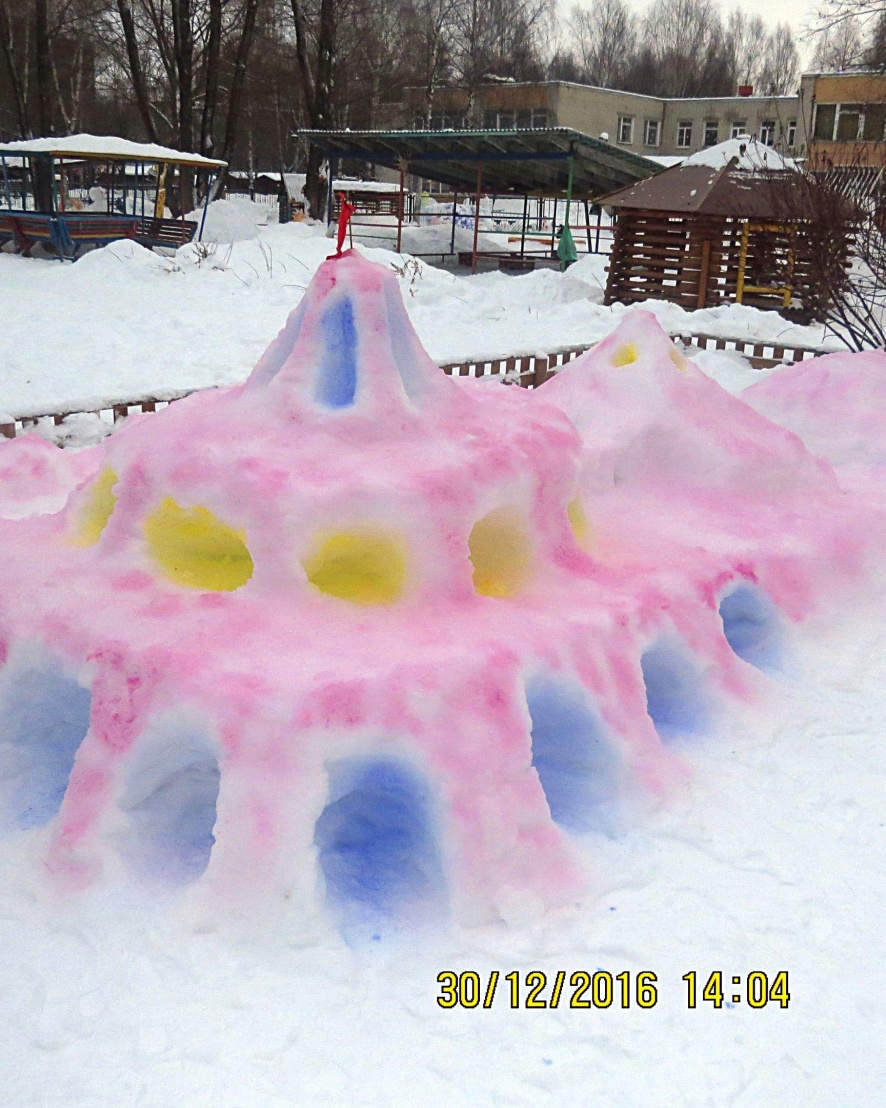 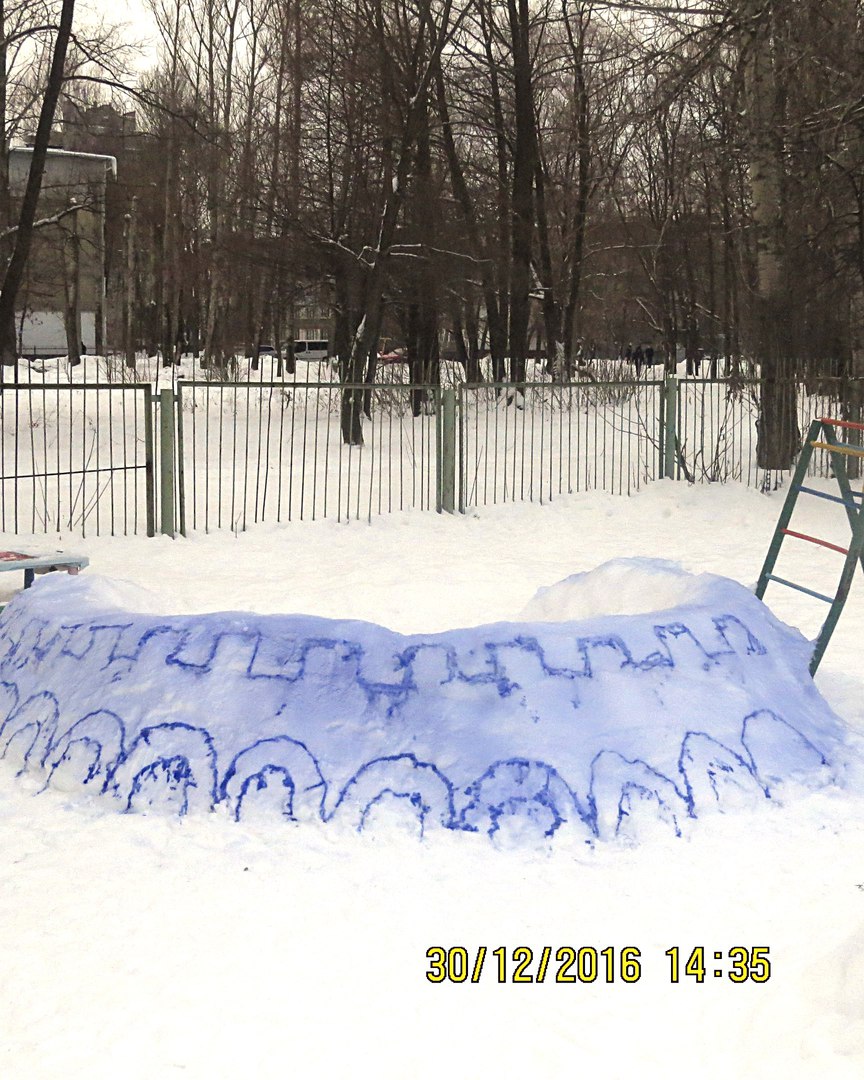 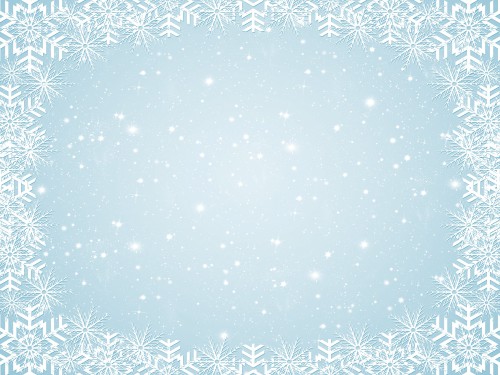 Там нас встретили жуткие, но очень дружелюбные приведения.
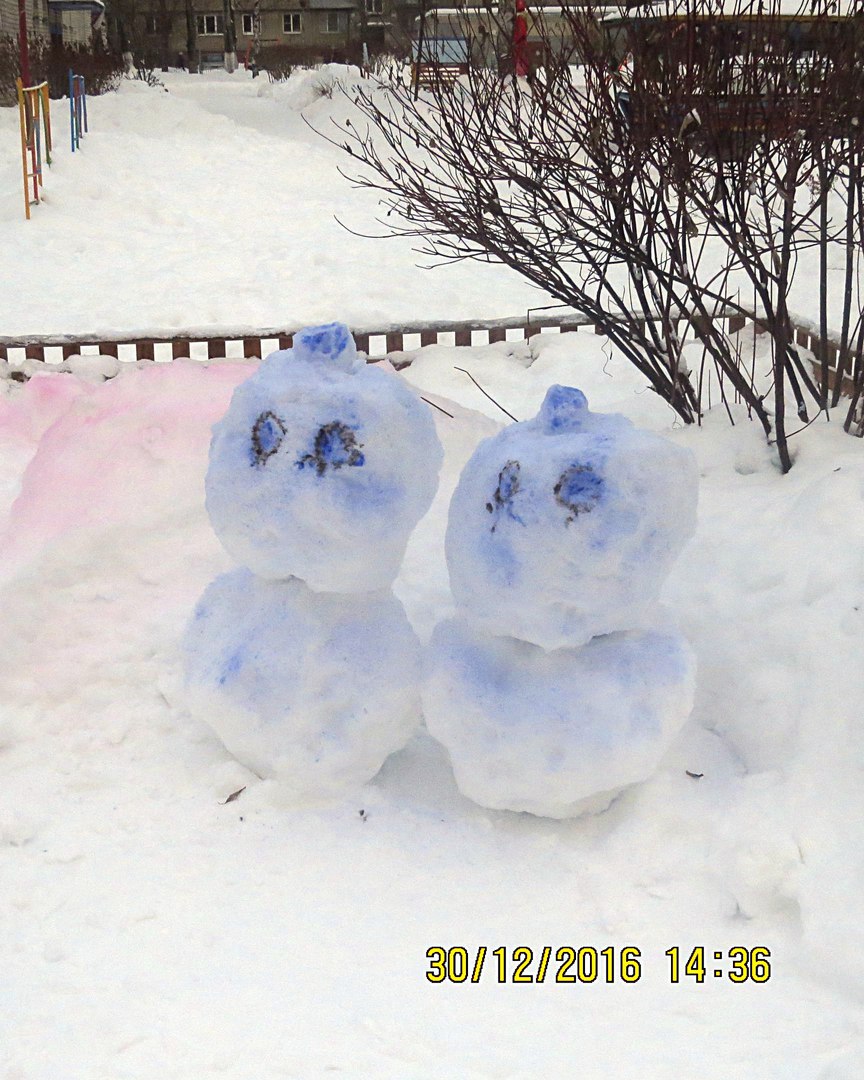 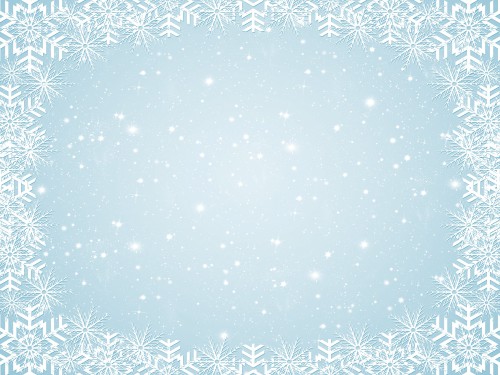 Закружилось привидения В хороводе на весь день – И теперь у привидений Нет отбоя от друзей ! Окружили его дети : Саши , Маши , Ромы , Пети , Стали в игры с ними играть, Стали песни напевать . Стали привидения Весёлые, игривые , И не одинокие, И совсем счастливые !
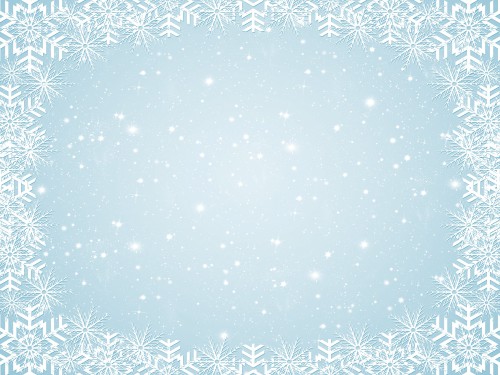 Приведения сказали ребятам, что скоро Новый год, а значит пора наряжать ёлочку.
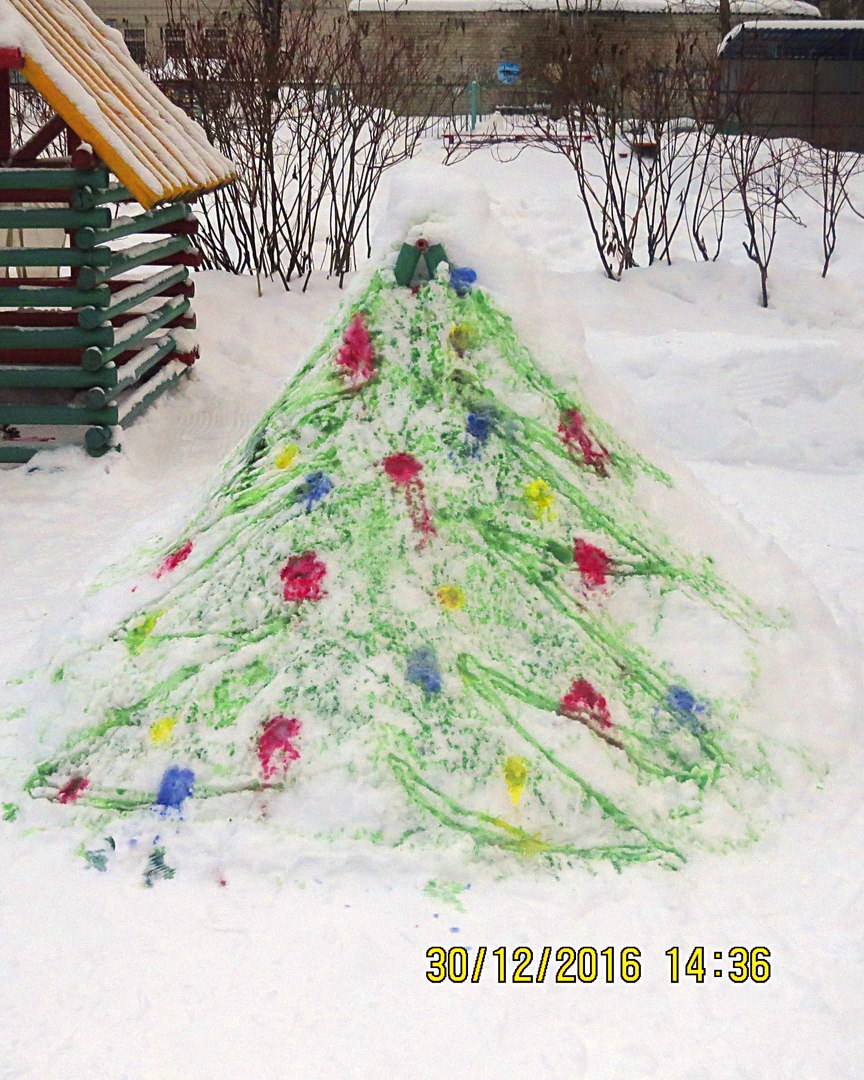 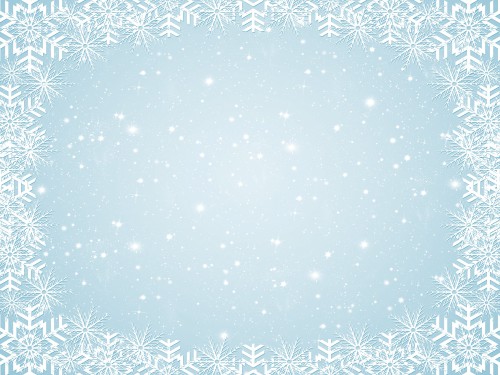 Ни листочка, ни травинки!Тихим стал наш сад.И березки и осинкиСкучные стоят. Только елочка однаВесела и зелена.Видно, ей мороз не страшен,Видно, смелая она.
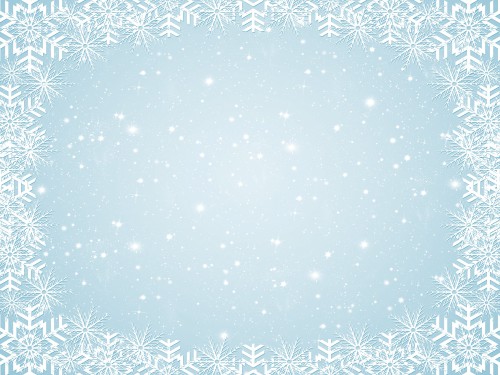 На наш праздник пришел сам Винни Пух!
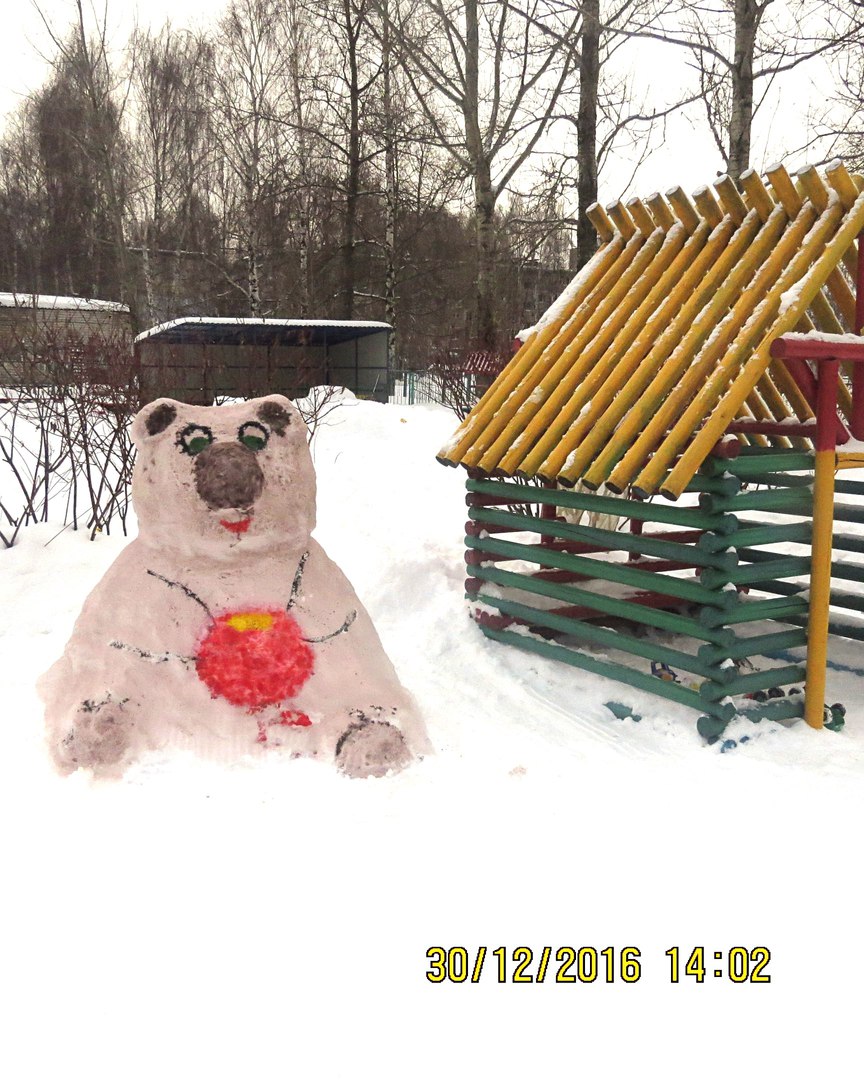 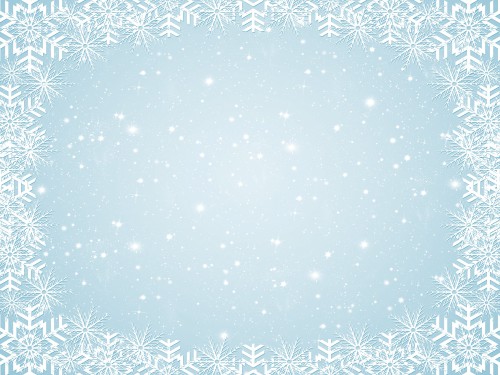 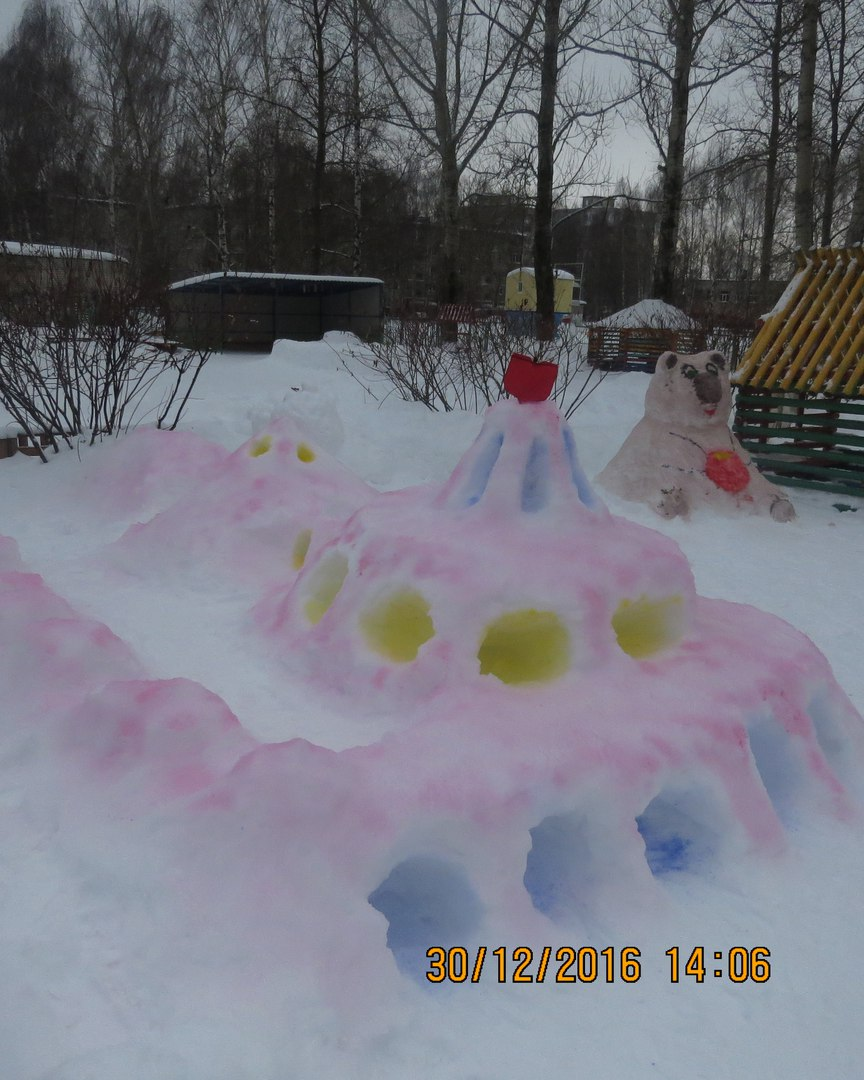 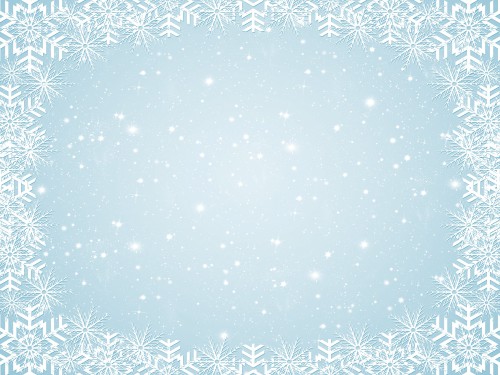 Очень умный медвежонок - Винни Пух! 
У него прекрасный музыкальный слух! И не важно чем он занят, 
Песни петь он не устанет. 
Только нужно подкрепиться чем-нибудь!
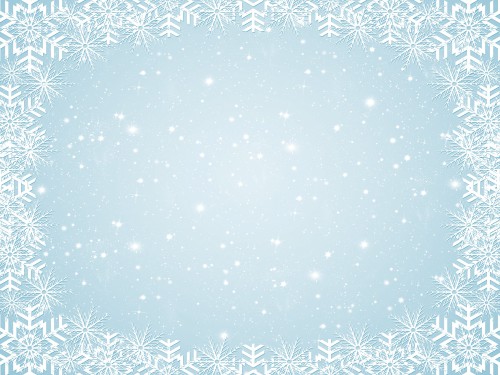 Змея победили, с приведениями подружились, ёлочку нарядили, с Винни Пухом песни спели.Вот такая у нас зимняя сказка!
До новых встреч!
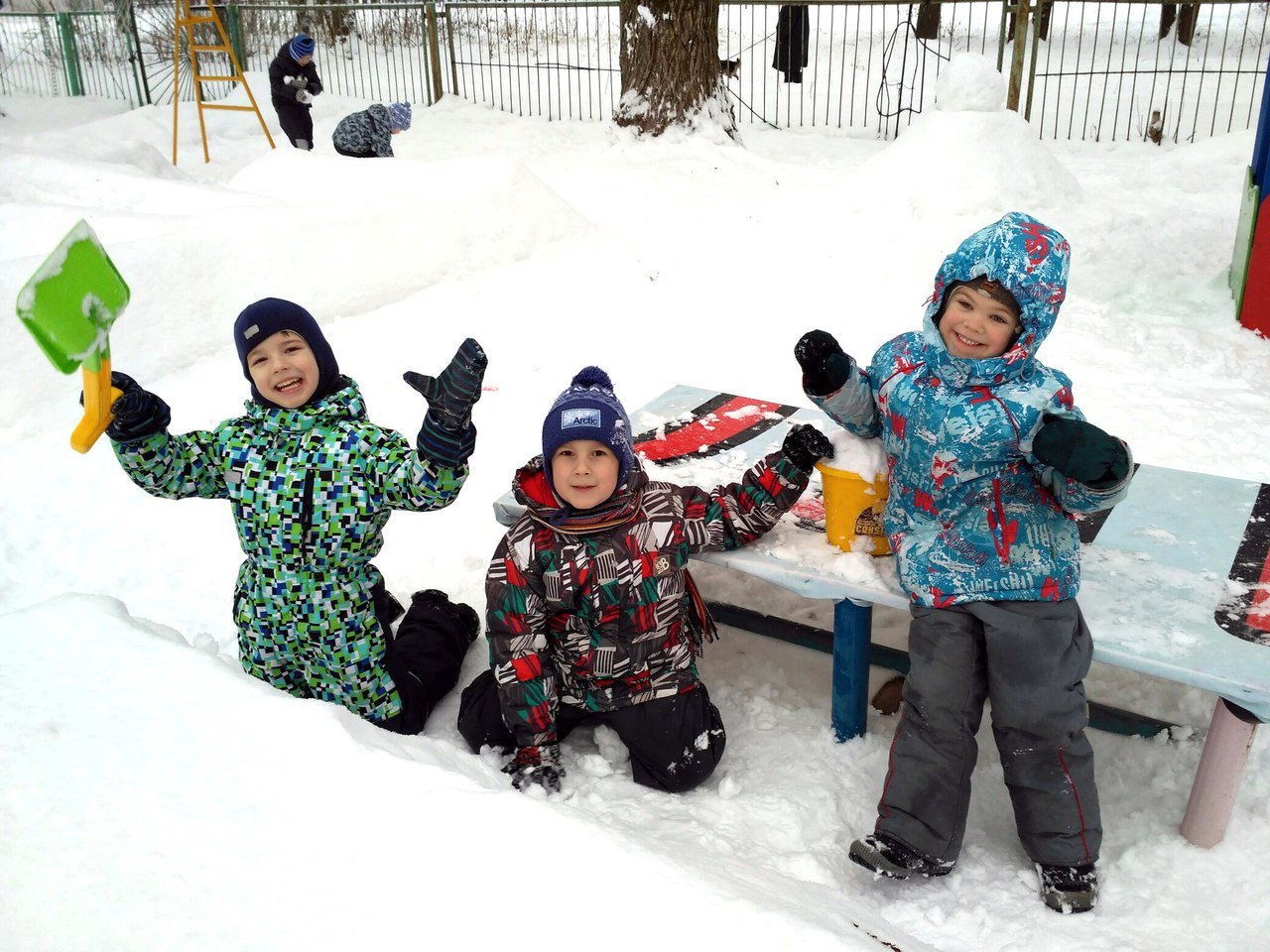